Великий практикум з імунології
Лабораторне заняття № 1
Вступне заняття. Методологічні аспекти імунної системи ссавців. Організація дослідження клітин та молекул імунної системи. Біологічний матеріал для імунологічних досліджень (4 год)
МЕТА: засвоїти правила роботи в імунологічній лабораторії, вивчити структурні блоки лабораторії та обладнання, яке використовується, ознайомитися з основними напрямками аналізу імунної системи ссавців.
ЗМІСТ ЗАНЯТТЯ
Загальні положення організації роботи імунологічної лабораторії. 
Обладнання імунологічної лабораторії. 
Алгоритми придбання реактивів та обладнання. 
Техніка безпеки та правила роботи в лабораторії. 
Підготовка лабораторного посуду. 
Правила забору досліджуваного матеріалу. 
Різновид біологічного матеріалу, який використовують для проведення імунологічних досліджень. 
Підготовка крові для вивчення параметрів імунітету. 
Зберігання біологічного матеріалу для імунологічних досліджень.
Структурно-логічна схема аналізу клітинного та гуморального імунітету. 
Методи первинного та вторинного рівнів емпіричного підходу до аналізу імунітету, дозвільну здатність кожного з них. 
Принципи патогенетичного аналізу стану імунної системи. 
Принципи аналізу та інтерпретації результатів дослідження імунного статусу людини.
ПИТАННЯ ДЛЯ ОБГОВОРЕННЯ 
Методологія як метод пізнання в імунології. 
Історичні та перспективні етапи методології імунної системи: елементарний, емпіричний, патогенезний, етіологічний, генно-інженерний. 
Класифікація рівнів імуноаналізу: дворівневий за Р. В. Петровим (1984р.) та трьохрівневий за Чоп'як В. В. (2005 р.), коротка характеристика принципів груп методів цих рівнів. 
Основні відділи імунологічної лабораторії з короткою характеристикою відповідного до них обладнання, матеріалів.
Імуніте́т (лат. immunitas — «вільний», «захищений») — сукупність захисних механізмів, які допомагають організму боротися з чужорідними чинниками: бактеріями, вірусами, найпростішими, гельмінтами, їхніми токсинами, різноманітними хімічними речовинами тощо.
У вузькому значенні імунітет — несприйнятливість організму до інфекційних та неінфекційних агентів та речовин: бактерій, вірусів, найпростіших, гельмінтів, токсинів, отрут та інших факторів, які чужі для організму. Загалом імунітет — здатність організму підтримувати нормальне функціювання під впливом зовнішніх факторів.
Основна функція імунної системи спрямована на виявлення змін у внутрішньому середовищі організму і усунення їх, тобто імунітет зберігає власну біологічну індивідуальність і сталість внутрішнього середовища. Наука, яка займається вивченням імунної системи називається імунологією.
Імунітет — також здатність живих організмів протистояти дії агресивних агентів, зберігаючи свою цілісність і біологічну індивідуальність. Спадкоємний імунітет обумовлений вродженими здібностями організму. 
У хребетних і людини є здатність набувати активний імунітет як відповідь на інфекцію, або введення вакцин. Він обумовлений функцією клітин імунної системи, центральне місце серед яких займають лімфоцити, антитіла, тощо. Набутий пасивний імунітет передається дитині з молоком матері або при штучному введенні антитіл.
НАВЧАЛЬНІ ЗАВДАННЯ 
ЗАВДАННЯ 1. Скласти структурно-логічну схему аналізу ланок клітинного та гуморального імунітету.
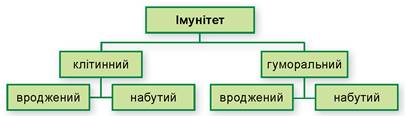 Пригадати поняття:
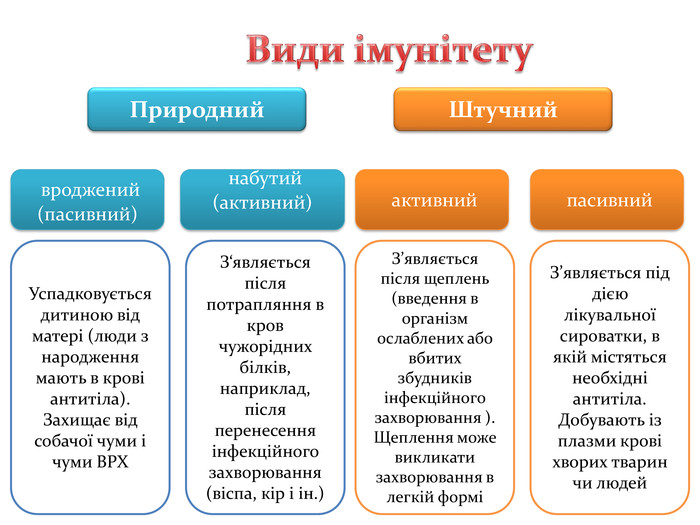 пригадати
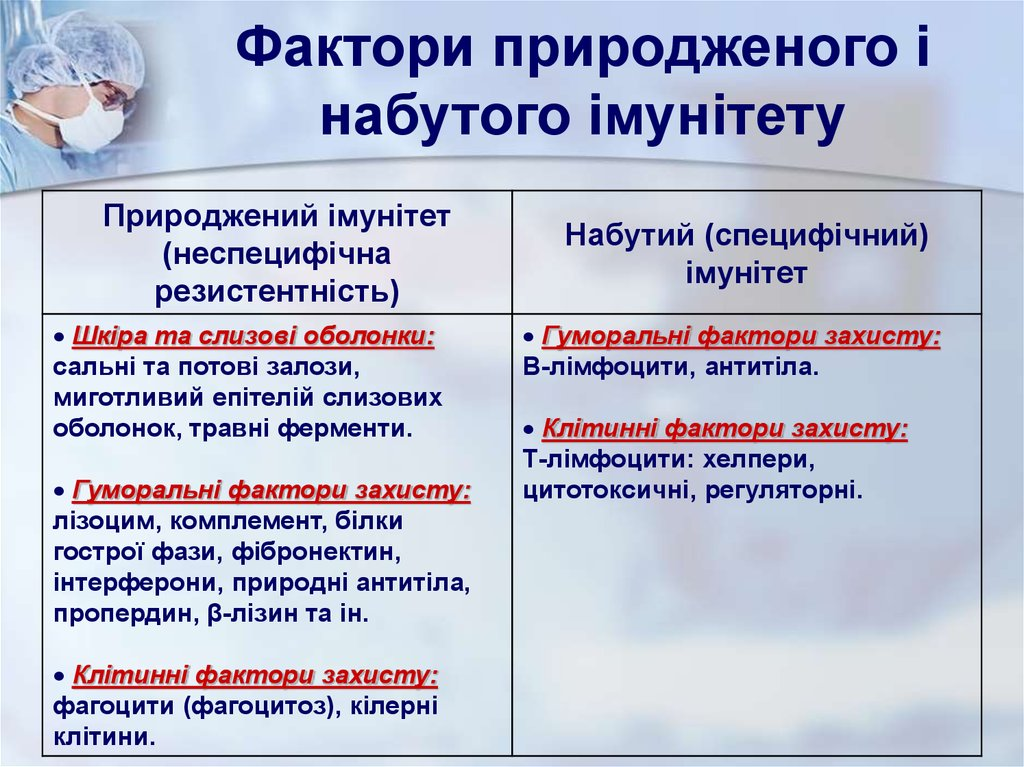 ЗАВДАННЯ 2. Визначити методи первинного, вторинного і третинного рівнів патогенезного підходу до аналізу імунітету. 

Занести до протоколу у вигляді схеми

Згідно Всеукраїнської науково-практичної конференції «Протоколи надання медичної допомоги в клінічній імунології» (7-9 вересня 2005 р., м. Львів) були розглянуті і стверджені пропозиції головного імунолога МОЗ України проф. Чоп'як В. В. про підходи до стандартів у лабораторній імунології скринінгового та загального рівнів. 
Згідно цієї пропозиції передбачається трьохрівневий підхід до оцінки стану імунітету відповідно категорій клінічних та імунологічних лабораторій.
1-й рівень - це скринінгові імунологічні дослідження, які виконуються у всіх клініко-діагностичних лабораторіях медичних закладів районного та міського підпорядкування. Він включає: 
аналіз лейкограми з визначенням абсолютної кількості імунокомпетентних клітин; 
 визначення протеїнограми електрофоретичним методом; 
 визначення С-реактивного протеїну. 

2-й рівень імунологічних досліджень виконується в імунологічних лабораторіях, в тому числі в складі клініко-діагностичних лабораторій: 
визначення комплементної активності сироватки за СН50; 
 фагоцитарна активність (фагоцитарний показник, фагоцитарне число); 
 НСТ-тест (спонтанний і стимульований); 
 рівень Іg класів Іg М, Іg G, Іg А, Іg Е; 
 визначення рівня ЦІК; 
 фенотипування лімфоцитів з використанням МКАТ; 
 постановка спонтанної реакції розеткоутворення з еритроцитами вівці.
3-й рівень імунологічних досліджень проводиться на базі обласних/регіональних медичних центрів клінічної імунології та алергології: 
катіонно-білковий та мієлопероксидазний тести; 
 активаційні маркери (СD71, СD25, CD НLА DR); 
 С3-, С4-компоненти комплементу; 
 визначення активності апоптозу; 
 РБТЛ на специфічні АГ та загальноклональні мітогени ФГА, КонА, МЛ; 
 визначення специфічних інфекційних АТ, онкомаркерів; 
 визначення рівня кріоглобулінів; 
 молекулярно-генетичні методи (полімеразна ланцюгова реакція); 
 визначення рівня ІФ, концентрації ІЛ, ФНП, ростових факторів; 
 функціональна активність NК лімфоцитів
Згідно резолюції даної конференції проф. каф. імунології та біохімії ЗНУ, д. м. н. Фроловим О. К. із співавторами підготовлені інформаційні листи по МОЗ України на два імунологічні методи, розроблені у відповідній імунологічній лабораторії: 
- «Виявлення активованих лімфоцитів крові по їх авідності до еритроцитів барана»;
- «Виявлення активованих лімфоцитів крові цитоморфометричним методом».
ЗАВДАННЯ 3. Отримання загального інструктажу з техніки безпеки у імунологічній лабораторії.
Екскурсія до ННДЛ клітинної та організменної біотехнології, віварію ЗНУ, перегляд відео про сучасні імунологічні лабораторії. Ознайомлення з інструкціями з охорони праці №60,61,62 (в 102, 109, 104).

1. Вимоги до роботи в імунологічній лабораторії
Підготовці до імунологічних досліджень треба приділяти багато уваги. 
При виконанні імунологічних досліджень потрібна висока точність і стерильність. 
Лабораторія повинна мати гарну вентиляцію і розташовуватися в такому приміщені, яке має стіни, підлогу, лабораторні столи, що легко миються. 
Норма площі для кожного співробітника становить 12–14 м2, а робоче місце – 0,9 м2.
У лабораторії повинна бути кімната для виділення і посіву бактерій, а також бокси для роботи з культурами клітин і тканин, спеціально обладнані місця для проведення імунохімічних і біохімічних досліджень. 
В окремих приміщеннях слід зберігати матеріали для роботи в імунологічній лабораторії, реактиви, мити лабораторний посуд, а також утримувати тварин.
В імунологічній лабораторії мають бути такі прилади: водяні бані, сушильні шафи, рН-метри, терези, центрифуги, холодильники, термостати, автоклави, мікроскопи, люмінесцентні мікроскопи, спектрофотометри, фотоколориметри, прилади для імуноелектрофорезу та імуноферментного аналізу, дозатори, гомогенізатори.
Також лабораторії мають бути оснащені таким посудом:
пробірками різної місткості, колбами мірними, плоскодонними, лійками, ділильними лійками, хімічними склянками, мірними циліндрами, піпетками пастеровськими і градуйованими, кристалізаторами, ексикаторами, чашками Петрі, флаконами різної місткості.
Лабораторний посуд миють розчином миючого засобу, а потім занурюють у хромову суміш (50 г біхромату калію, 100 г концентрованої Н2SO4, 1000 мл води), після чого промивають водою.
Сушать посуд за кімнатної температури або у сушильній шафі, потім зберігають у спеціальних лабораторних шафах для посуду.
В імунологічній лабораторії використовують різноманітні матеріали: штативи, шприци різної місткості, ватно-марлеві і гумові пробки, капронову сітку, вату, марлю.
Стерилізацію проводять в автоклаві, а інструменти та шприци можуть стерилізуватися кип’ятінням. Для цього їх кладуть у металічний стерилізатор, в який заливають дистильовану воду і кип’ятять упродовж 20–30 хв.
Для культивування лімфоцитів використовують такі середовища: Ігла, Хенкса, 199, RPMI-1640, обов’язковим компонентом для культивування є ембріональна теляча сироватка.
В культуральне середовище обов’язково додають антибіотики для пригнічення росту бактерій.
2. Правила роботи в імунологічній лабораторії
1. Усі роботи проводять у халатах. При роботі з кров’ю використовують гумові рукавиці.
2. У лабораторії їдять у спеціально відведених місцях.
3. Після роботи миють руки з милом і використовують дезинфікуючі розчини.
4. Посуд та матеріали, які використовували для роботи, обробляють дезинфекційними розчинами або стерилізують у спеціальних апаратах.
5. Дезинфекційними розчинами обробляють робочі місця.
6. Трупи тварин спалюють або відносять в спеціальні
контейнери після обробки їх дезинфекційними засобами.
3. Правила роботи з радіоактивними сполуками в імунологічній лабораторії
1. Робота з радіоактивними сполуками проводиться в радіоізотопному боксі.
2. Радіоізотопи зберігають у закритих контейнерах.
3. Із ізотопами можуть працювати лише люди, які мають на це медичне і юридичне право.
4. Для роботи з ізотопами треба мати спецодяг.
5. Працювати з ізотопами треба обережно, щоб вони не потрапили на тіло, одяг, робочі столи та обладнання.
6. Забруднивши тіло, одяг, підлогу радіоактивними сполуками, необхідно вимити їх водою з милом, детергентом або спеціальними миючими засобами, перевірити після цього радіометричною апаратурою і обов’язково попередити відповідального за радіаційну безпеку.
7. Після роботи з радіоактивними сполуками треба прибрати робоче місце і дезактивувати посуд, інструменти, обладнання і за потреби – одяг.
8. Забороняється викидати та виливати радіоактивні відходи у сміттєві ящики і каналізацію загального користування.
4. Робота з тваринами в імунологічній лабораторії
Для імунологічних досліджень найчастіше використовують мишей, щурів, морських свинок, кроликів, рідше баранів, віслюків, свиней, курей, качок. 
Тварин розміщують в клітках у віварії, для якого відводять сухі, добре освітлені і вентильовані приміщення.
Підлогу у віварії роблять з нахилом до каналізаційного стоку, стіни обкладають кахлями. Вибір тварин для імунологічних дослідів має особливе значення. Необхідно зважати на загальну й індивідуальну специфіку розвитку імунологічної реакції організму на той чи інший антиген. Головними критеріями при виборі тварин є вид, лінія, розміри, вік, генетичні й анатомічні особливості. 
Для отримання адекватних результатів за мінімальної кількості тварин бажано використовувати чистолінійних тварин. 
Чистолінійними тваринами вважають гомозиготних тварин, отриманих у результаті схрещування близьких родичів упродовж 20 і більше поколінь. 
На сьогодні відомо майже 200 ліній мишей, 20 ліній щурів, 7 ліній морських свинок і декілька ліній кроликів. У імунологічних дослідженнях частіше використовують мишей ліній СВА, C57BL, СЗН, щурів Вістар, Август. Чистолінійні тварини дуже примхливі та мають понижену життєздатність, тому вони вимагають особливих умов харчування, утримання і догляду. У дослідах треба використовувати лише здорових тварин однакової ваги, статі та віку.
Під час досліду тварин нумерують. При роботі з тваринами треба уникати стресових ситуацій, оскільки вони можуть змінити імунологічну реакцію організму на той чи інший антиген.
5. Способи імунізації лабораторних тварин

1. Внутрішньошкірне введення. Перед введенням антигену шерсть зі шкіри видаляють ножицями, шкіру обробляють спиртом і майже паралельно до поверхні тіла проколюють шкіру тонкою гострою голкою та вводять в одну точку 100 мкл розчинного антигену, який легко через лімфосудини досягає регіональних лімфатичних вузлів і індукує в них імунологічну відповідь.

2. Підшкірне введення. Місце для ін’єкції готують так само, як і при внутрішньошкірному введенні. Пальцями збирають шкіру в складку, біля її основи вводять голку, яку потім відхиляють убік, вливають розчин антигену і витягують її під гострим кутом, щоб не вилився розчин антигену. Цю ін’єкцію краще робити в бічну поверхню спини та живота. Максимальна доза для мишей – 1 мл, для щурів – 10 мл, морських свинок – 15 мл, кроликів – 30 мл. За таким способом імунізації антиген поширюється повільно, тому що підшкірна клітковина не має розвинених лімфатичних протоків.

3. Внутрішньом’язове введення. Антиген вводять у м’язи стегна, заздалегідь обробивши місце введення антигену спиртом. Для мишей максимальна доза – 0,5 мл, для щурів – 3 мл, морських свинок – 5 мл, кроликів – 8 мл.
4. Внутрішньочеревне введення. Тварин фіксують головою вниз, щоб знизити ймовірність проколу кишечника. Трохи відступивши від середньої лінії живота, у задній треті черевної порожнини проколюють стінку притупленою голкою. Кількість розчину антигену не повинна перевищувати для мишей 2 мл, щурів – 5 мл, морських свинок – 10 мл, кроликів – 30 мл.

5. Внутрішньовенне введення. Мишам і щурам вводять у бокову вену хвоста. Для набухання судин хвіст нагрівають на водяній бані за температури 50–55 °С. Кроликам антиген вводять у крайову вену вуха.

6. Інтраназальне введення антигену. Зафіксовану тварину наркотизують ефіром і за допомогою шприца або піпетки каплями вливають у ніс розчин антигену. Мишам вводять 0,03–0,05 мл антигену, щурам – 0,05–0,1 мл, морським свинкам – 0,2–0,4 мл, а кроликам – до 1 мл.

7. Оральне введення. Як правило, за такого способу імунізації антиген вводять через резиновий чи металевий зонд або через шприц, голка якого має головку у вигляді оливи.
6. Способи отримання крові у лабораторних тварин
1. У мишей та щурів кров можна взяти з хвоста, перед цим нагрівши його на водяній бані за температури 50–55 °С, а потім надрізавши кінчик хвоста. Після забору крові рану обробляють розчином 3 %-го пероксиду водню або 5 %-м розчином йоду.
2. Досить поширеним способом забору крові у мишей та щурів є отримання крові із ретроорбітального венозного сплетіння за допомогою пастерівської піпетки. Пастерівською піпеткою проколюють кон’юктиву внутрішнього кута ока і вводять її за очне яблуко на глибину 2–4 мм. Після проколу кров надходить у піпетку із венозного сплетіння.
3. Кров із серця можна брати у мишей, щурів, морських свинок, кролів. Перед цим тварину наркотизують, фіксують животом догори. На місці проколу вистригають шерсть, шкіру дезинфікують етанолом. Пальпацією визначають місце серцевого удару і відступивши 2–5 мм ліворуч від грудини, роблять прокол, вводять голку за напрямом середньої лінії на глибину 0,5–1,0 см. Після забору крові із серця тварині підшкірно вводять подвійний об’єм ізотонічного розчину хлориду натрію, підігрітого до температури тіла тварини.
4. Кров у кроликів можна взяти також із вушної крайової вени. Кров збирають стерильним шприцом або у пробірку.
Миття лабораторного посуду. Посуд для цілей імунодіагностики повинен бути чистим фізично, хімічно і бактеріологічно. Загальні етапи підготовки посуду: знезараження після контамінації мікроорганізмами - обробка детергентами — стерилізація. Скляний посуд миють різними способами:
1) очищають механічним шляхом за допомогою йоржів. Після механічної обробки посуд обробляють хімічним шляхом: занурюють в мильний розчин, змішаний з розчином соди або тринатрійфосфату, на ніч;
2) занурюють на ніч в 3-5% гіпохлориту натрію або 4-10% перекису водню. В результаті відбувається окисної реакції від поверхні судин відшаровуються залишки органічних забруднень, що дозволяє не застосовувати механічну обробку йоржем і уникнути додаткової деформації поверхні посуду;
3) для первинної обробки сильно забрудненого посуду, за винятком роботи з культурами клітин, може застосовуватися Хромова суміш.
Потім посуд миється гарячим (+ 50-56 °С) р-м детергенту з нейтральним значенням рН-7.0. Після миття посуд необхідно прополоскати великою кількістю гарячої проточної води (8-10-кратним об'ємом) і таким же об'ємом дист. води (допустимо замочувати посуд в дист. воді, але не більше, ніж на 2 години). У разі залужнення поверхні скла посуд слід замочити на 2 години в 1-4% р-ні аскорбінової або лимонної кислоти, після чого знову прополоскати великою кількістю дист. води. Вимитий посуд повинен бути відразу ж висушений при температурі, що не перевищує 120 °С. Висушений посуд повинен бути захищеним від попадання пилу і забруднень, для чого його слід загорнути в спец. щільний папір або фольгу і стерилізувати. Закупорювання судин - пробки або кришки, що загвинчуються  - піддаються такій же обробці, як і скляний посуд: 1) миття з детергентом і полосканням, можна піддати кип'ятінню; 2) після миття розсортувати за розмірами і розкласти в чашки Петрі, після чого загорнути чашки в папір або фольгу; стерилізувати тільки в автоклаві протягом 30 хв при температурі 121 °С.
Правила забору досліджуваного матеріалу
При заборі і роботі з клінічним матеріалом персонал повинен використовувати відповідний спецодяг (рукавички і халат). При небезпеки виникнення аерозолів застосовуються додаткові захисні засоби (захисні окуляри і маски); терміни доставки клінічного матеріалу в лабораторію повинні бути скорочені до мінімуму. Контейнери для транспортування матеріалу повинні забезпечувати герметичність, стерильність, цілісність зразків, а також виключати при відкритті утворення аерозолю.
Загальні принципи правильного забору матеріалу:
- перед забором матеріалу необхідно оцінити співвідношення ризик / користь для пацієнта;
- по можливості забір клінічного матеріалу слід проводити до призначення антимікробних і імунокоригуючих препаратів;
- забір матеріалу повинен проводитися з використанням відповідної техніки, спеціального обладнання і строгим дотриманням правил асептики.
Найбільш правильний спосіб взяття рідких матеріалів - об'ємно за допомогою стерильного шприца. Відбір матеріалу тампоном виробляють тільки при неможливості здійснення об'ємного методу (виділення жіночих статевих органів, виділення вух, очей і т. д.).
Свищі і фістули спочатку очищають від виділень, і забір матеріалу проводять з глибини. Виділення з дренажів беруть шприцом або використовують кінці віддалених дренажних трубок. Біоптати з ран отримують шляхом видалення ділянки тканини з глибоких шарів рани або роблять забір виділень тампоном після ретельної обробки рани фізіологічним розчином і 70 ° етиловим спиртом.
Кількість клінічного матеріалу визначається вибором методів дослідження і розумною достатністю.
Потрібно мати на увазі, що імунодіагностичні процедури припускають оцінку властивостей як клітин, так і гуморальних факторів, представленість яких різна в різних біологічних середовищах, а, отже, вона й їх діагностична значимість.
Перераховані в табл. види біологічних матеріалів відрізняються як за складністю взяття для дослідження, так і по діагностичному значенню одержуваної інформації. Складність взяття матеріалу часто обумовлена ​​не тільки технічними труднощами, але і небезпекою самого інвазивного втручання. Найбільш часто використовуваним, універсальним біологічним матеріалом в іммунодіагностікі є периферична кров.
Підготовка крові для вивчення параметрів імунітету
Периферичну кров для імунодіагностичних досліджень, як правило, забирають з ліктьової вени шляхом венепункції стерильним шприцом або спеціальними вакуумними контейнерами. Кров повинна бути взята для дослідження вранці, натщесерце. Однак при екстреної необхідності даним правилом нехтують. Так як імунодіагностичні дослідження включають визначення параметрів ІКК крові і імуноактивних молекул (гуморальних факторів), то кров забирають в 2 пробірки.
Як правило, для імунологічного дослідження при венепункції забирають 10 мл крові: 5 мл для дослідження клітин і 5 мл - для дослідження гуморальних факторів. В принципі, обсяг крові, необхідний для дослідження, різний і залежить від використовуваних в лабораторії методів та обладнання, а також власне від діагностичних тестів.
Зберігання біологічного матеріалу, призначеного для імунологічного дослідження
- 1. Кров, призначена для дослідження ІКК, повинна піддаватися обробці в максимально короткі терміни. Збереження зразка протягом 1-4-х год можна здійснювати при кімнатній температурі, бажано в темряві. При більш тривалому проміжку часу зразок слід зберігати при температурі +4 °С. В цьому випадку можуть відбуватися зміни функціональних властивостей клітин, особливо нейтрофілів (охолодження клітин призводить до їх агрегації, зниження фагоцитарної активності та ін. змін). У той же час зразок крові, призначений для дослідження імунологічного фенотипу лімфоцитів методом проточної цитометрії, зберігає свої властивості при такому режимі зберігання не менше 3-7 діб.
- 2. При необхідності тривалого збереження клітинного матеріалу зразок крові або сепарованих лімфоцитів заморожують в рідкому азоті з використанням спеціальних буферних консервуючих сумішей.
- 3. При зберіганні зразка крові (плазми або сироватки) потрібно враховувати швидкість катаболізму досліджуваних імуноактивних молекул. Так, період Т1/2 молекул антитіл класів IgG становить 21 добу, IgM і IgA - 5-7 діб. Це означає, що при зберіганні зразка біологічного матеріалу при температурі +4°С (а не в замороженому стані) отримана інформація буде характеризуватися достовірністю протягом перерахованого вище часу. Однак даний підхід абсолютно непридатний для дослідження цитокінів, а також компонентів системи комплементу.
- 4. Сироватка крові, яка використовується для визначення концентрації імуноактивних молекул, може довго зберігатися при -18 - -40°С. Однак один і той же зразок не повинен піддаватися повторному заморожуванню. Крім цього, при тривалому зберіганні заморожених зразків сироватки та плазми крові слід враховувати можливість утворення холодових преципітатів і посилення випаровування води зі зразка, що змінює концентрацію і/або активність досліджуваних гуморальних факторів.
Отримання сироватки крові
Взятий у пацієнта зразок крові поміщають в суху чисту пробірку для утворення згустку. 
Цей процес здійснюється протягом 30-60 хв при інкубації зразка при кімнатній температурі або при 37 ºС. Після утворення згустку, його відокремлюють від стінок пробірки, обводячи сухою скляною паличкою, центрифугують 10 хв при 350-400 g (1500 об / хв) і отриману сироватку відбирають в чисту пробірку. Сироватку, щоб уникнути ефекту дії неодноразових заморожування і розморожування в разі тривалого зберігання, розливають в кілька мікропробірок і зберігають при -20 ° С.
ЗАВДАННЯ 4. Загальна будова та інструкції роботи на основних приладах у імунологічній лабораторії (Додаток Б). 
Інструкції до експлуатації приладів
ПРАВИЛА ЕКСПЛУАТАЦІЇ ТЕРМОСТАТУ ЕЛЕКТРИЧНОГО СУХОПОВІТРЯНОГО ТС-80М-2
1. Увімкніть термостат у мережу проводом з двополюсною виделкою із заземлюючим контактом.
2. Встановіть ручку тумблера S2 у положення ,,МЕРЕЖА”, при цьому вмикаються лампи цифрової індикації на табло.
3. Встановіть ручку тумблера S1 у положення ,,УСТАНОВКА”. Через 60с ручками резисторів задайте необхідну температуру у робочій камері термостату, контролюючи її установку на світловому табло.
4. Встановіть ручку тумблера S1 у положення ,,КОНТРОЛЬ”. Слідкуйте за значенням температури у робочій камері термостату.
5. При необхідності безперервного контролю робочої температури протягом всього часу роботи термостату до зажимів ,,ВИХІД” підключить само пишучий мілівольтметр.
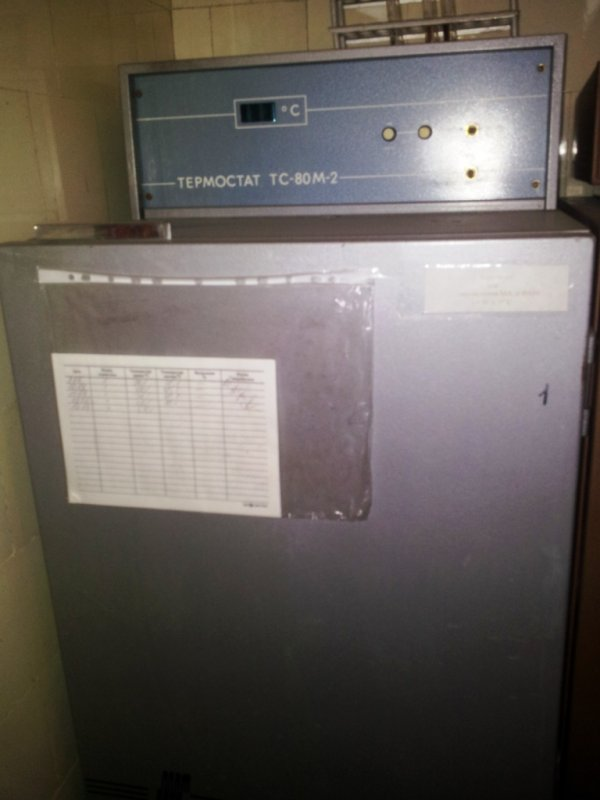 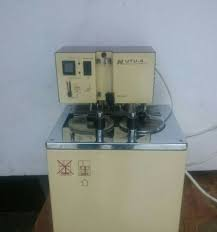 ПРАВИЛА ЕКСПЛУАТАЦІЇ УЛЬТРАТЕРМОСТАТУ Т 4 
1. До початку роботи ультратермостат потрібно підключити до електромережі.
2. Підключення ультратермостату до розетки без захисного контакту не дозволяється.
3. Вмикаючий вузол приводиться у дію клавішею-вмикачем. Підключення вузла сигналізується контрольною лампочкою.
4. Потрібну робочу температуру слід встановити за допомогою поворотної кнопки голівки контактного термометру.
5. По закінченню роботи відключити термостат натисканням клавіші вмикаючого вузла. Відключити від електромережі.
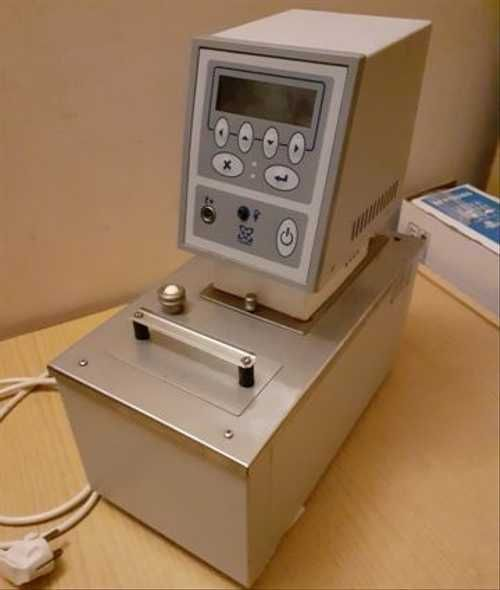 ТЕРМОСТАТ
рідинний
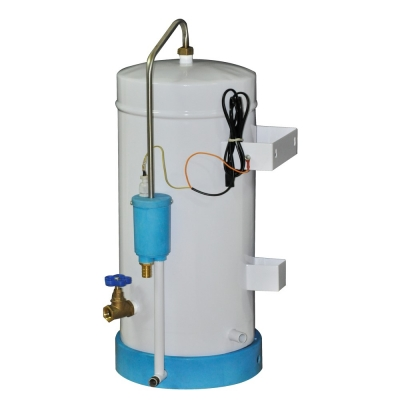 ПРАВИЛА ЕКСПЛУАТАЦІЇ ДИСТИЛЯТОРА ЕЛЕКТРИЧНОГО
1. Відкрити водопровідний кран.
2. Переставити вліво ручний вмикач, після чого загорається сигнальна лампочка ,,МЕРЕЖА (СЕТЬ)”.
3. Після 10 хв. (час, необхідний для наповнення котлу водою) загорається сигнальна лампочка ,,ДИСТИЛЯТ” та одночасно почнеться безпосередньо процес дистиляції.
4. Для вимкнення дистилятору потрібно переставити вправо ручний вимикач.
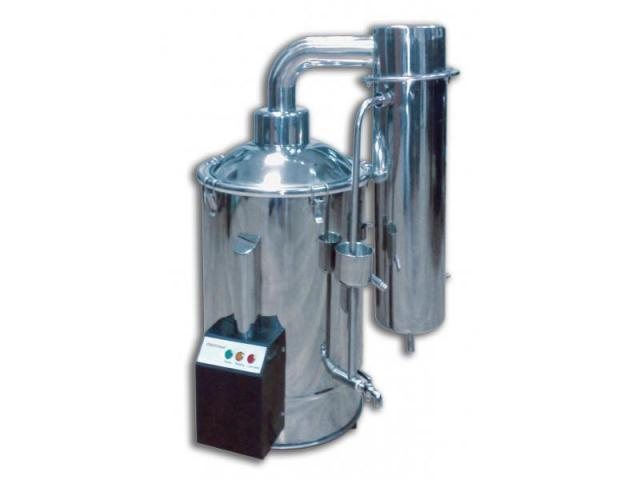 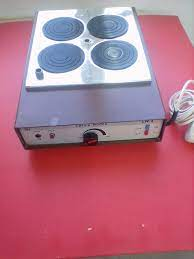 ПРАВИЛА ЕКСПЛУАТАЦІЇ ВОДЯНОЇ БАНІ LW–1
1. Заповнити резервуар бані водою, краще дистильованою.
2. Підключити баню до джерела живлення змінного струму.
3. Вмикання лазні здійснюється наступним чином:
- Повністю вдавити кнопку перемикача;
- Вмикання нагріву та встановлення температури здійснюється шляхом повороту рукоядки регулятора температури з кінцевого положення у праву сторону відповідно руху годинникової стрілки.
- Рукоядка регулятора температури необхідна для встановлення температури в межах від 20о до 100оС.
4. Для того, щоб увімкнути баню, потрібно вдруге натиснути кнопку перевмикача, а після закінчення роботи – витягнути штепсель із мережевого гнізда.
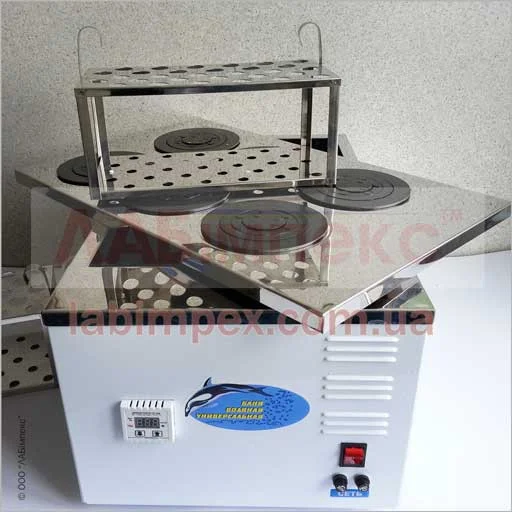 ПРАВИЛА ЕКСПЛУАТАЦІЇ ШАФИ СУШИЛЬНО-СТЕРИЛІЗАЦІЙНОЇ
1. Розташувати у коробках предмети, що треба обробити.
2. Підключити шафу до мережі за допомогою шнура живлення.
3. Послабити стопорний гвинт магнітної голівки електроконтактного
термометру та, повертаючи голівку, встановити на верхній шкалі потрібну температуру.
4. Натиснути на перемикач ,,МЕРЕЖА”, при цьому повинні загорітися сигнальні лампи ,,МЕРЕЖА” та ,,НАГРІВ”.
5. Точне встановлення температурного режиму здійснювати повільним обертанням голівки електроконтактного термометру у необхідному напрямку до досягнення температури у камері, близької до необхідної.
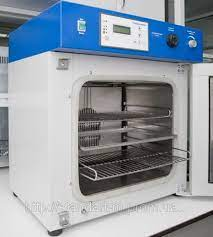 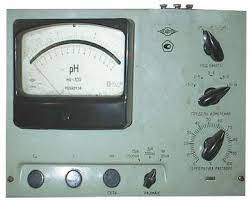 ПРАВИЛА ЕКСПЛУАТАЦІЇ рН-МЕТРУ рН – 340
1. Вимірювання проводять через 30 хв. після вмикання. Регулятор ,,вид роботи” в положенні ,,рН”.
2. Перед вимірюванням необхідно перевірити роботу рН-метру, в якому будуть проводитися вимірювання.
3. Перед вимірюванням необхідно встановити температуру досліджуваного розчину, яка визначається за допомогою термометру.
4. Спочатку вимірюється приблизне значення рН по нижній шкалі (положення регулятора ,,розмах” на 15 рН).
5. Потім регулятор ,,розмах” встановлюється в положенні 3 ,,рН”, а регулятор ,,межі вимірювання” в тому діапазоні рН, який необхідний для точного визначення.
6. Точне значення рН визначається по верхній шкалі приладу.
7. Після кожного визначення електроди необхідно промити дистильованою водою.
8. При додаванні до досліджуваної рідини інших розчинів необхідно користуватися магнітною мішалкою.
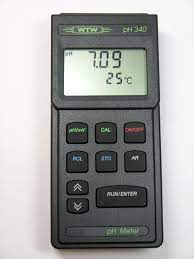 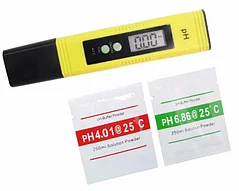 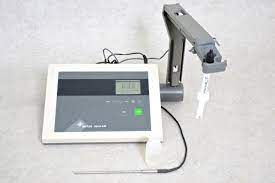 ЗАВДАННЯ 5. Організація імунологічної лабораторії і положення про лікаря-лаборанта-імунолога згідно наказу МОЗ України від 19.11.2002 р. №422 (витяги з наказу, екскурсія) (Додаток А, В).
ПРИМІРНЕ ПОЛОЖЕННЯ 
про лабораторію імунології
       1. Загальні положення
     1.1. Лабораторія   імунології   є   самостійним   структурним підрозділом   клінік  науково-дослідних  та  медичних  інститутів, обласних,  міських лікарень.  При наявності  в  медичному  закладі центру  клінічної  імунології лабораторія імунології функціонально входить до його складу.
     1.2. Лабораторію  очолює  лікар,  що  має  I   кваліфікаційну категорію   зі   спеціальності   "Лабораторна   імунологія".   Він безпосередньо  підпорядковується  керівнику   закладу   або   його заступнику з медичних питань або з поліклінічної роботи.
     1.3. Призначення  та  звільнення  завідуючого  відбувається у встановленому  порядку  керівником  закладу.   При   наявності   в медичному    закладі   центру   клінічної   імунології   завідувач лабораторії імунології в  своїй  методичній  роботі  функціонально підпорядковується керівнику центру.
2. Основні функції та завдання
     Основними завданнями лабораторії є:
  2.1. Надання  профільної  лабораторно-діагностичної  допомоги населенню підпорядкованої території.
     2.2. Проведення  імунодіагностичних  досліджень особам з груп ризику  та  хворим  на  імунодефіцити,   аутоімунні,   онкологічні захворювання.
     2.3. Проведення    імуномоніторінгу    з    метою    контролю ефективності терапевтичних заходів та спостереження  за  перебігом захворювань  у хворих,  які знаходяться на лікуванні в відділеннях клінічної   імунології   (імунотерапії),   алергології,   терапії, пульмонології,   онкології,   гематології,   нефрології  та  інших відділеннях як в гострому періоді захворювання,  так і в  випадках хронічно перебігаючих захворювань,  що потребує,  у зв'язку з цим, довготривалого   застосування   протимікробних   та   імунотропних препаратів.
     2.4. Встановлення   наявності   генетичної   схильності  щодо розвитку імуно- та алергопатології у пацієнтів.
     2.5. Впровадження  в   практику   роботи   сучасних   методів лабораторної діагностики імунозалежних захворювань.
2.6. Перелік   основного  обладнання,  лабораторного  посуду, реактивів та тест-систем,  необхідних для лабораторної  імунології (розраховане на комплексне обстеження 4 тисячі чоловік на рік).
     Аналізатор імунохімічний ................................1 шт
    Набір апаратури для проведення
    імуноферментного аналізу (спектрофотометр,
    промиваючий пристрій, термостат)......................1 компл
    Апарат для електрофорезу ................................1 шт
    Проточний цитометр.......................................1 шт
    Фотоелектроколориметр....................................1 шт
    Термопапір для друкуючого пристрою ...................3 компл
    Шейкер 5-3 ..............................................1 шт
    Мікроскоп бінокулярний "Біолам Р-17".....................3 шт
    Люмінісцентний мікроскоп "Люмам Р-8".....................1 шт
    Освітлювач до мікроскопу ОИ-19 або ОИ-25.................2 шт
    Люмінометр...............................................1 шт
    Холодильник побутовий з морозильною камерою..............2 шт
    Холодильник на -20 град. C...............................1 шт
    Лупа бінокулярна МБС-9...................................1 шт
    CO  - інкубатор .........................................1 шт
    Центрифуга ОС-6М.........................................2 шт
    Центрифуга СМ- на 12 пробірок............................2 шт
    Центрифуга ОПН-8 ........................................2 шт
    рН-метр..................................................1 шт
    Приставка-утримувач для планшет до ротора центрифуги.....4 шт
Ваги лабораторні електронні ВЕ-200 3 клас ...............1 шт
    Ваги для сипуч. речовин ВСМ-5............................2 шт
    Термостат повітряний ТС-80...............................1 шт
    Термобаня ТБ-110.........................................1 шт
    Протипильова шафа (ламінарний бокс)......................1 шт
    Дистилятор ДЕ-10.........................................1 шт
    Апарат для інактивації сироватки крові ..................1 шт
    Ареометр.................................................1 шт
    Ексикатор ...............................................2 шт
    рН-метр..................................................1 шт
    Планшети стриптовані на 96 лунок.......................400 шт
    Автоматичний пристрій для промивання планшет.............1 шт
    Камери Горяєва ..........................................4 шт
    Лічильник лабораторний СЛ-1..............................1 шт
    Лічильник формених елементів крові.......................1 шт
    Цитологічна лійка-насадка................................1 шт
    Мікродозатори автоматичні...............................20 шт
    (різного об'єму одно- та багатоканальні)
    Комп'ютер................................................2 шт
    Водяна баня..............................................1 шт
    Водоструменевий насос....................................1 шт
    Гепарин.................................................500 г
    Желатин кристалічний ...................................120 л
Розчин Хенкса............................................50 л
    Середовище 199...........................................50 л
    Середовище RPMI-1640......................................4 л
    Агар "Difco".......................................... 1000 г
    Азуреозин...............................................200 г
    Теляча ембріональна сироватка.............................1 л
    Моноспецифічні сироватки проти IgA, M, G людини......50 компл
    Моноспецифічні сироватки проти секреторного
    IgA людини...........................................50 компл
    Набір реактивів для кількісного визначення
    загального IgE....................................... 250 наб
    Масло імерсійне .......................................1000 г
    Веронал..................................................50 г
    Мединал..................................................50 г
    Двозаміщений фосфатнокислий натрій.....................2000 г
    Однозаміщений фосфатнокислий натрій....................2000 г
    Двозаміщений фосфатнокислий калій......................1000 г
    Однозаміщений фосфатнокислий калій.....................1000 г
    Хлористий натрій.......................................2000 г
    Хлористий калій........................................1000 г
    Мертиолат................................................10 г
    Дріжджі пекарські ......................................500 г
    Глутаровий альдегід 25%-ий ............................500 мл
Фітогемагглютинін........................................5 фл
    Ліпополісахарид .........................................5 фл
    Конканавалін А...........................................5 фл
    Фікол....................................................3 кг
    Верографін............................................40 комл
    Мітоген лаконоса........................................20 фл
    Латекс.................................................500 мл
    Поліетиленгліколь.......................................200 г
    Бура....................................................300 г
    Борна кислота...........................................500 г
    Нітросиній тетразолій....................................50 г
    Метиловий зелений ......................................200 г
    Зимозан..................................................50 г
    Пеніцилін...............................................48 фл
    Стрептоміцин............................................48 фл
    Льодяна оцтова кислота ХЧ.................................5 л
    Соляна кислота..........................................0,5 л
    Їдкий натр..............................................500 г
    Глюкоза................................................2000 г
    Цитрат натрію..........................................1000 г
    Лимона кислота.........................................1000 г
    Гемолітична сироватка (комерційна, суха)...............100 фл
    Метанол..................................................10 л
    Фарба Романовського-Гімзи.................................4 л
    Фарба Май-Грюнвальда......................................2 л
    Фарба амідочорний ......................................500 г
Сироватка антимишача люмінісцентна ...............за потребою
    Імуноферментні тест-системи для визначення
    основних   аутоантитіл       (антиядерних,
    до тиреолобуліну, колагену та ін.)................за потребою
    Тест-системи для визначення рівнів компонентів
    комплементу ......................................за потребою
    Тест-системи для визначення рівнів
    IgG, M, A, E (ІФА)................................за потребою
    Набори моноклональних антитіл в комплекті
    в флюорисцуючими антитілами до
    IgG миші для визначення кількості популяцій
    та субпопуляцій Т- та В-лімфоцитів................за потребою
    Пробірки центрифужні..................................1000 шт
    Пробірки хімічні.......................................500 шт
    Пробки гумові N 14, 5.................................3 000 г
    Планшетки для імунологічних реакцій
    одноразового використання, круглодонні................ 400 шт
    Скельця предметні ...................................10000 шт
    Піпетки пастеровські.................................10000 шт
    Піпетки різного об'єму.................................500 шт
    Покривні скельця.....................................20000 шт
    Пеніцилінові флакони з гумовими корками ..............1000 шт
    Скляні капіляри з однаковим внутрішнім діаметром.......500 шт
    Фільтрувальний папір....................................10 кг
    Гумові рукавиці.......................................4000 шт
2.7. Перелік методів дослідження:
    1. Визначення білкових фракцій.
    2. Визначення гострофазових білків.
    3. Визначення  вмісту  загального  комплементу   та   окремих
компонентів комплементу - C заг., C3, C4, C1інг.
    4. Визначення фагоцитарної активності.
    5. НСТ - тест (спонтанний, стимульованний).
    6. Визначення кількості популяцій та субпопуляцій  лімфоцитів
за допомогою моноклональних антитіл:
    - кількість Т-лімфоцитів (CD3);
    - кількість В-лімфоцитів (CD 19-22);
    - кількість Т-хелперів (CD4);
    - кількість Т-супресорів (CD 8);
    - кількість НК-клітин (CD 16).
    7. Визначення функціональної активності Т- та В-лімфоцитів за
допомогою реакції бласттрансформації.
    8. Визначення стану клітинного імунітету за допомогою шкірних
тестів  з  інфекційними  recall-антигенами  (кандіда,  трихофітон,
очищений  туберкулін,  правцевий  та  дифтерійний токсин,  протей,
стрептокок тощо).
    9. Визначення у сироватці концентрації IgM, G, A, E.
    10. Визначення циркулюючих імунних комплексів.
    11. Визначення специфічних гуморальних аутоантитіл.
    12. Визначення специфічної клітинної сенсибілізації.
    13. Визначення алергії на ліки in vitro.
ПРИМІРНЕ ПОЛОЖЕННЯ
             про лікаря-лаборанта-імунолога
                      1. Загальні положення
     1.1. Лікар-лаборант-імунолог - фахівець з вищою освітою, який пройшов  курс  спеціалізації з "Лабораторної імунології",  володіє різними  лабораторними  методами   діагностики   імунопатологічних станів (алергічних, аутоімунних, імунодефіцитних), теоретичними та практичними знаннями в  області  імунології  та  імунопатології  у відповідності   до   вимог   кваліфікаційної  характеристики,  має відповідний сертифікат.
     1.2. У  своїй  роботі  керується  цим  положенням  та  іншими
нормативними документами МОЗ України.
     1.3. Безпосередньо підпорядковується  завідувачу  лабораторії імунології,  а  при  його  відсутності  -  керівнику  лікувального закладу або його заступнику з лікувальної роботи.
     1.4. Призначення   та  звільнення  лікаря-лаборанта-імунолога здійснюється за встановленим порядком керівником закладу.
2. Обов'язки лікаря-лаборанта-імунолога
  2.1. Самостійно      проводить     необхідні     діагностичні імунолабораторні дослідження (без формулювання клінічного діагнозу та призначення імунотропної терапії).
     2.2. Організовує    та   проводить   визначення   нормативних (середньорегіональних)   показників   для   практично    здорового населення для використання їх в якості регіонального контролю.
     2.3. Уточнює  об'єм  раціональних  методик імунолабораторного обстеження хворих.
     2.4. Проводить    імунолабораторне     обстеження     хворих, госпіталізованих у соматичні та спеціалізовані стаціонари, з метою виявлення різних форм імунопатології.
     2.5. Виявляє та аналізує причини розходження даних досліджень імунологічного статусу, які отримані різними методами.
        2.6. Приймає  участь  в  удосконаленні  та  розробці  методів оцінки функціонування імунної системи.
          2.7. Контролює    правильність    проведення    діагностичних
імунолабораторних процедур,  експлуатації апаратури та обладнання,
раціональне  використання  реактивів,  виконання  правил   техніки
безпеки та охорони праці.
     2.8. Несе    відповідальність    за    оформлення    медичної документації встановленого зразка у  відповідності  до  вимог  МОЗ України.
     2.9. Підвищує   свою   кваліфікацію   на   науково-практичних конференціях,    нарадах-семінарах,    на    циклах    тематичного удосконалення не рідше одного разу на рік.
3.  Права лікаря-лаборанта-імунолога

     Лікар-лаборант-імунолог має право:

     3.1. Контролювати   роботу   підлеглого  йому  середнього  та молодшого медичного персоналу.

     3.2. Приймати   участь    у    нарадах,    науково-практичних конференціях,  бути членом різноманітних суспільних та професійних організацій.

     3.3. Оцінювати   (інтерпретувати)   дані   імунолабораторного обстеження.

          4. Відповідальність лікаря-лаборанта-імунолога

     Лікар-лаборант-імунолог несе  відповідальність  за  неналежне обстеження хворих у встановленому законодавством порядку.
Про атестацію професіоналів з вищою немедичною освітою, які працюють в системі охорони здоров'я
ОНОВЛЕНО (https://ips.ligazakon.net/document/RE36088?an=9):
МІНІСТЕРСТВО ОХОРОНИ ЗДОРОВ'Я УКРАЇНИ НАКАЗ 24.02.2021	
м. Київ	 N 346 Зареєстровано в Міністерстві юстиції України 08 квітня 2021 р. за N 466/36088
Про внесення змін до наказу Міністерства охорони здоров'я України від 28 жовтня 2002 року N 385
Відповідно до частини третьої статті 77 Закону України "Основи законодавства України про охорону здоров'я", абзацу четвертого підпункту 2 пункту 3 розділу II "Прикінцеві та перехідні положення" Закону України від 18 грудня 2020 року N 1123-IX "Про внесення зміни до статті 77 Основ законодавства України про охорону здоров'я щодо пільг та підвищення оплати праці професіоналів з вищою немедичною освітою, які працюють в системі охорони здоров'я", підпунктів 2 та 6 пункту 4 Положення про Міністерство охорони здоров'я України, затвердженого постановою Кабінету Міністрів України від 25 березня 2015 року N 267 (в редакції постанови Кабінету Міністрів України від 24 січня 2020 року N 90: https://ips.ligazakon.net/document/view/kp200090?an=396&ed=2020_01_24),
НАКАЗУЮ:

1. Внести до наказу Міністерства охорони здоров'я України від 28 жовтня 2002 року N 385 "Про затвердження переліків закладів охорони здоров'я, лікарських, провізорських посад, посад молодших спеціалістів з фармацевтичною освітою, посад професіоналів у галузі охорони здоров'я та посад фахівців у галузі охорони здоров'я у закладах охорони здоров'я", зареєстрованого у Міністерстві юстиції України 12 листопада 2002 року за N 892/7180, такі зміни:
1) заголовок наказу викласти в такій редакції:
"Про затвердження переліків закладів охорони здоров'я, лікарських, провізорських посад, посад молодших спеціалістів з фармацевтичною освітою, посад професіоналів у галузі охорони здоров'я, посад фахівців у галузі охорони здоров'я та посад професіоналів з вищою немедичною освітою у закладах охорони здоров'я";
2) пункт 1 доповнити підпунктом 1.7 такого змісту:
"1.7. Перелік посад професіоналів з вищою немедичною освітою (додається).".
2. Затвердити Перелік посад професіоналів з вищою немедичною освітою, що додається.
3. Директорату медичних кадрів, освіти і науки (Орабіна Т. М.) забезпечити подання цього наказу у встановленому законодавством порядку на державну реєстрацію до Міністерства юстиції України.
4. Контроль за виконанням цього наказу покласти на заступника Міністра Микичак І. В.
5. Цей наказ набирає чинності з дня його офіційного опублікування.
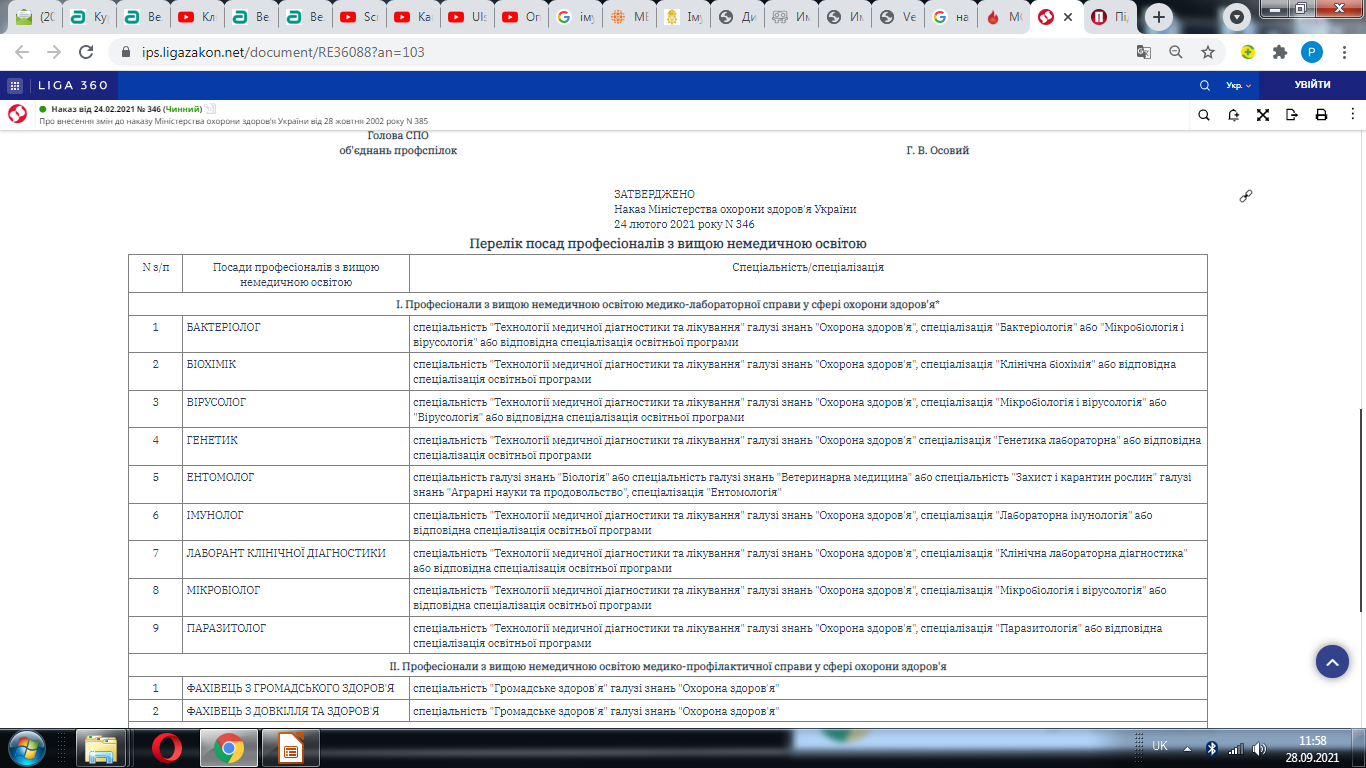 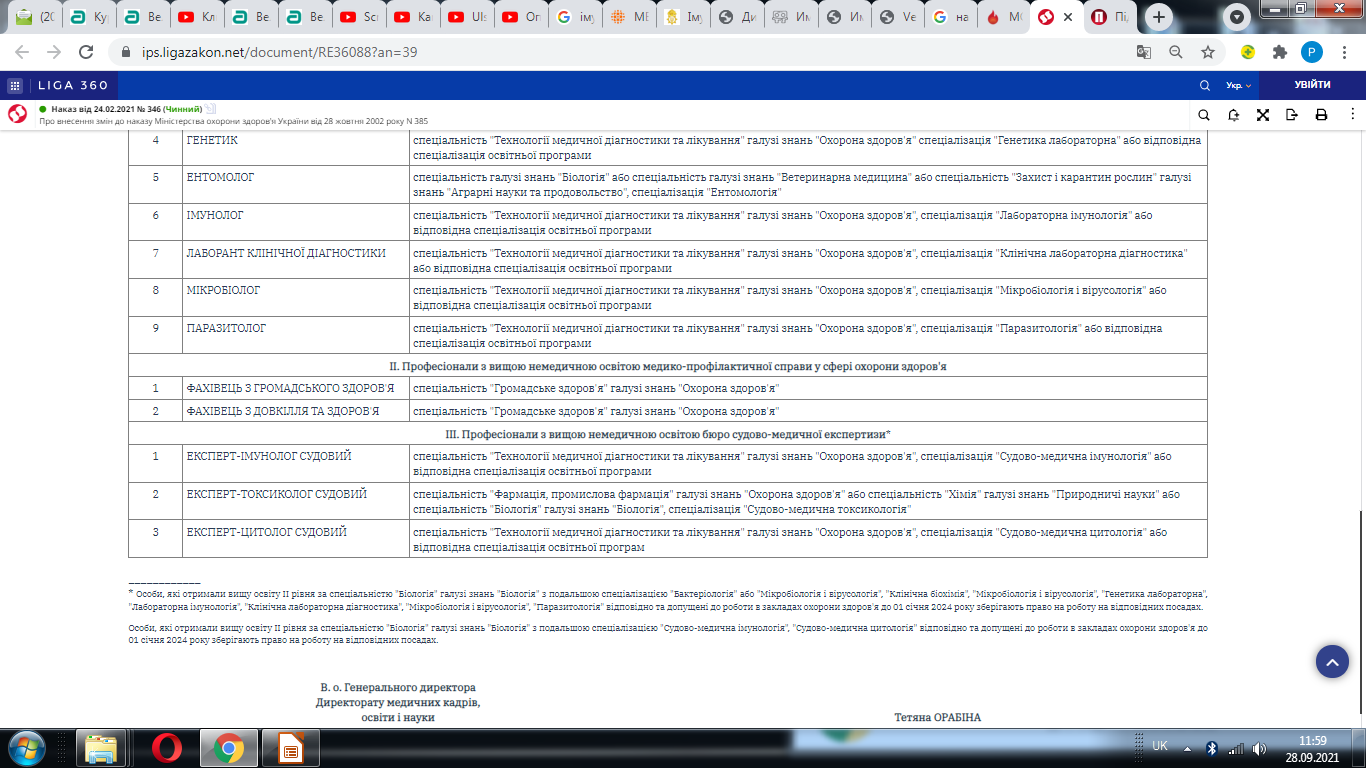 ____________
* Особи, які отримали вищу освіту II рівня за спеціальністю "Біологія" галузі знань "Біологія" з подальшою спеціалізацією "Бактеріологія" або "Мікробіологія і вірусологія", "Клінічна біохімія", "Мікробіологія і вірусологія", "Генетика лабораторна", "Лабораторна імунологія", "Клінічна лабораторна діагностика", "Мікробіологія і вірусологія", "Паразитологія" відповідно та допущені до роботи в закладах охорони здоров'я до 01 січня 2024 року зберігають право на роботу на відповідних посадах.

Особи, які отримали вищу освіту II рівня за спеціальністю "Біологія" галузі знань "Біологія" з подальшою спеціалізацією "Судово-медична імунологія", "Судово-медична цитологія" відповідно та допущені до роботи в закладах охорони здоров'я до 01 січня 2024 року зберігають право на роботу на відповідних посадах.
ПИТАННЯ ДЛЯ САМОСТІЙНОЇ РОБОТИ 
Які фактори визначають клітинний та гуморальний імунітет? 
Що вивчають за допомогою методів імунохімічного аналізу? 
Які переваги імуноферментного, імунофлуоресцентного, радіоімунного методів над іншими серологічними методами? 
Назвати кількісні та функціональні методи оцінки імунокомпетентних клітин. 
Яка суть емпіричного та патогенетичного підходів до оцінки імунного статусу. 
Перелічити методи першого (скринінгові), другого та третього загальних рівнів імунологічних досліджень.